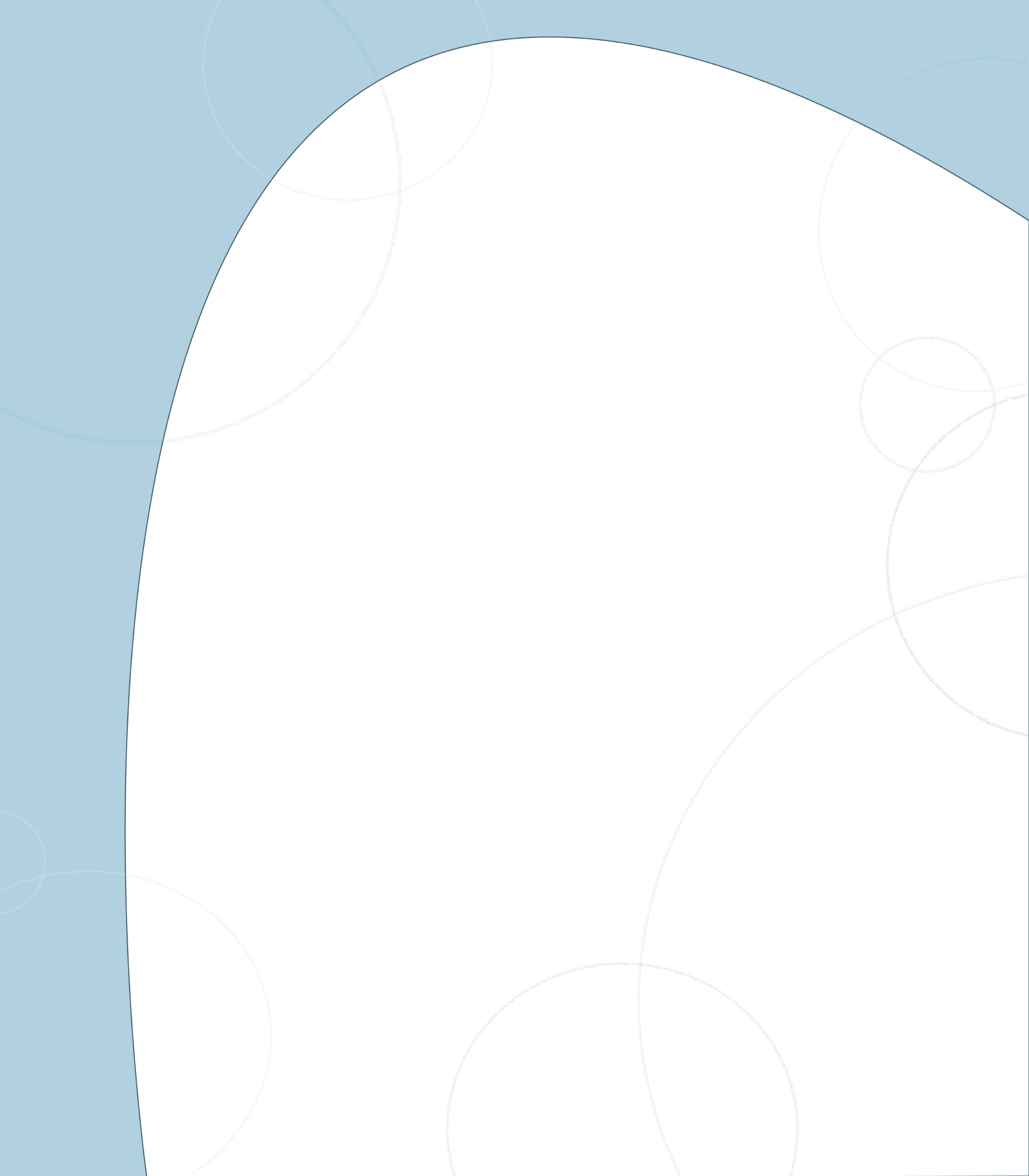 BHL Program Management
2012 BHL Staff & Technical Meeting
Cambridge, MA, 27 September, 2012
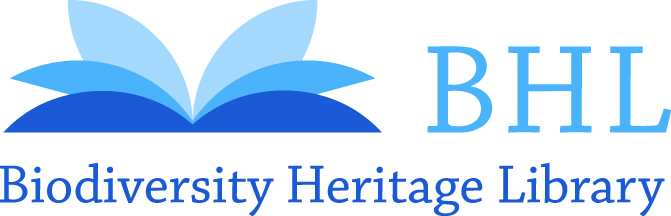 Grace Costantino
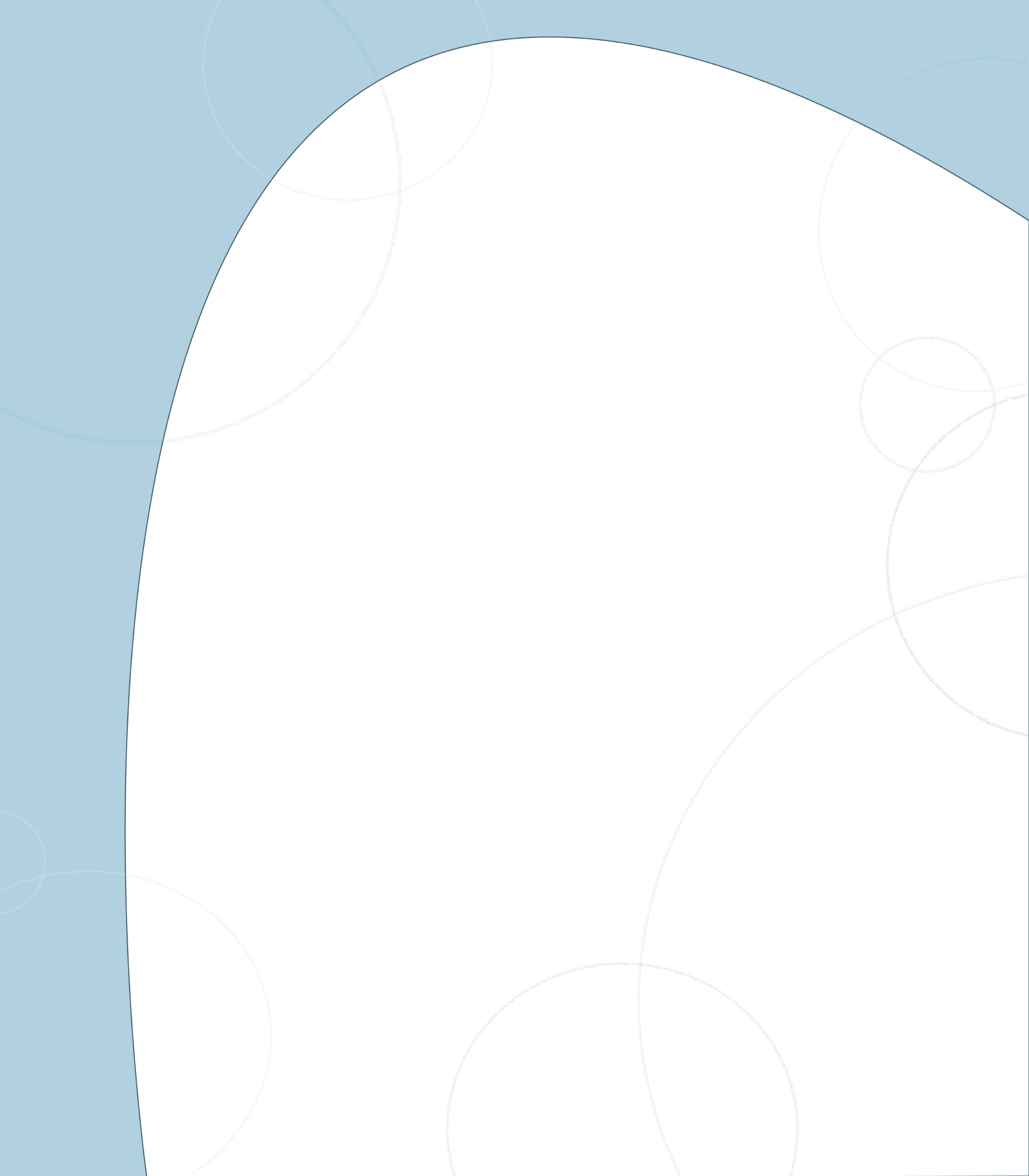 Reporting
BHL Quarterly Reports
EOL Quarterly  Reports
BHL Global Quarterly Reports
Grant Reports
Monthly Reporting
BHL Reports Wiki Page
https://bhl.wikispaces.com/BHL+Reports
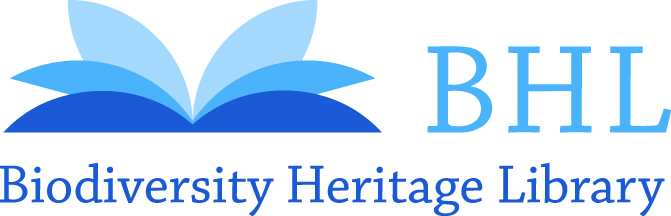 [Speaker Notes: Tell who’s keeping what stats on the spreadsheet; click on public doc link; pic for reports wiki page]
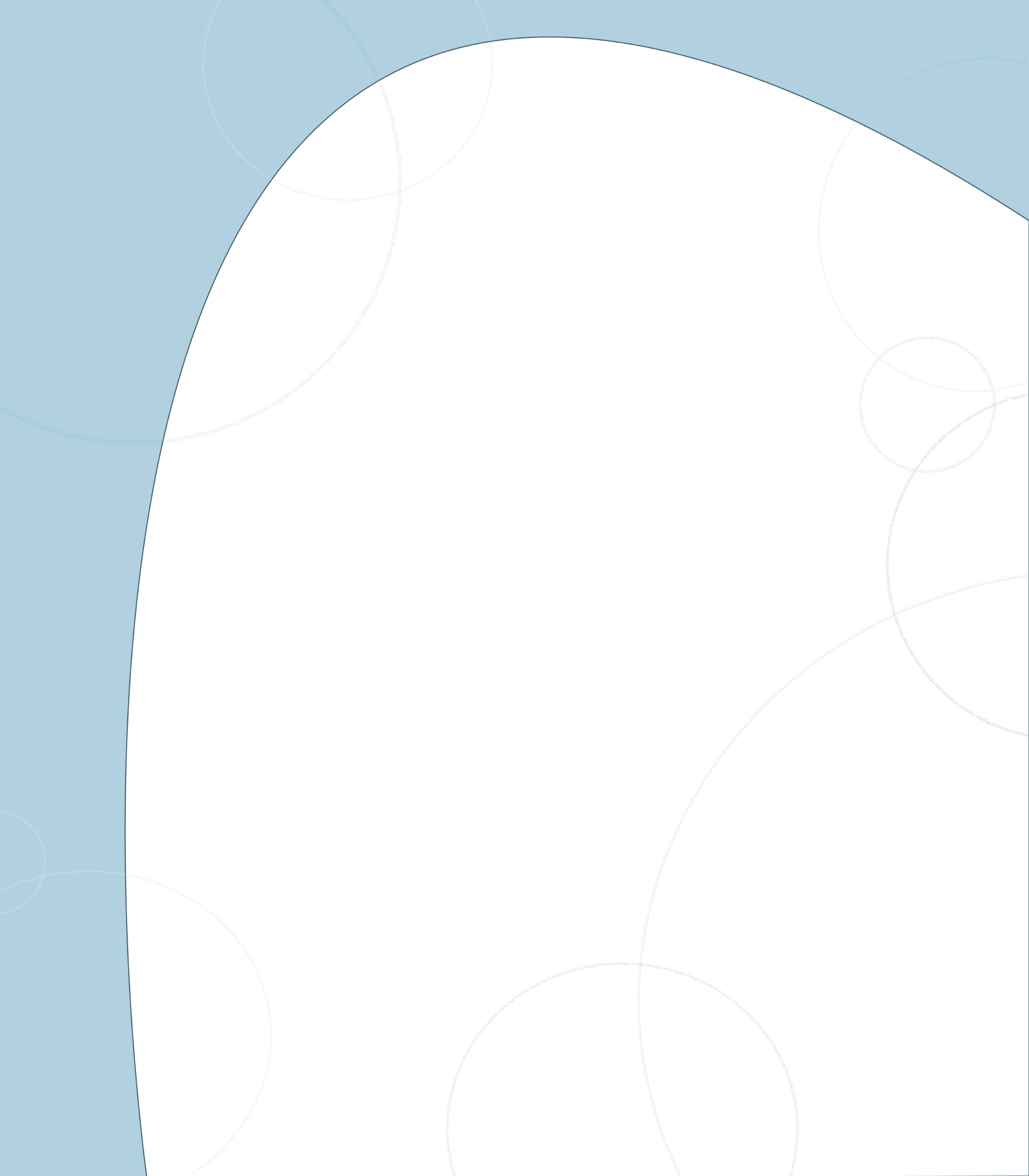 Financial Administration
BHL Grant Administrator
Monitor BHL grant activity & perform grant administration duties (amendments, reports, invoices, etc.)
Pay all BHL Invoices
Monitor & Report BHL Financial Status
Monitor & Report BHL Dues & Donations
Financial Projects (ex. In-Kind Contributions)
Pan BHL-scanning funds administrator
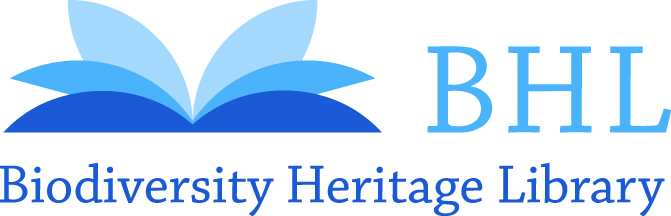 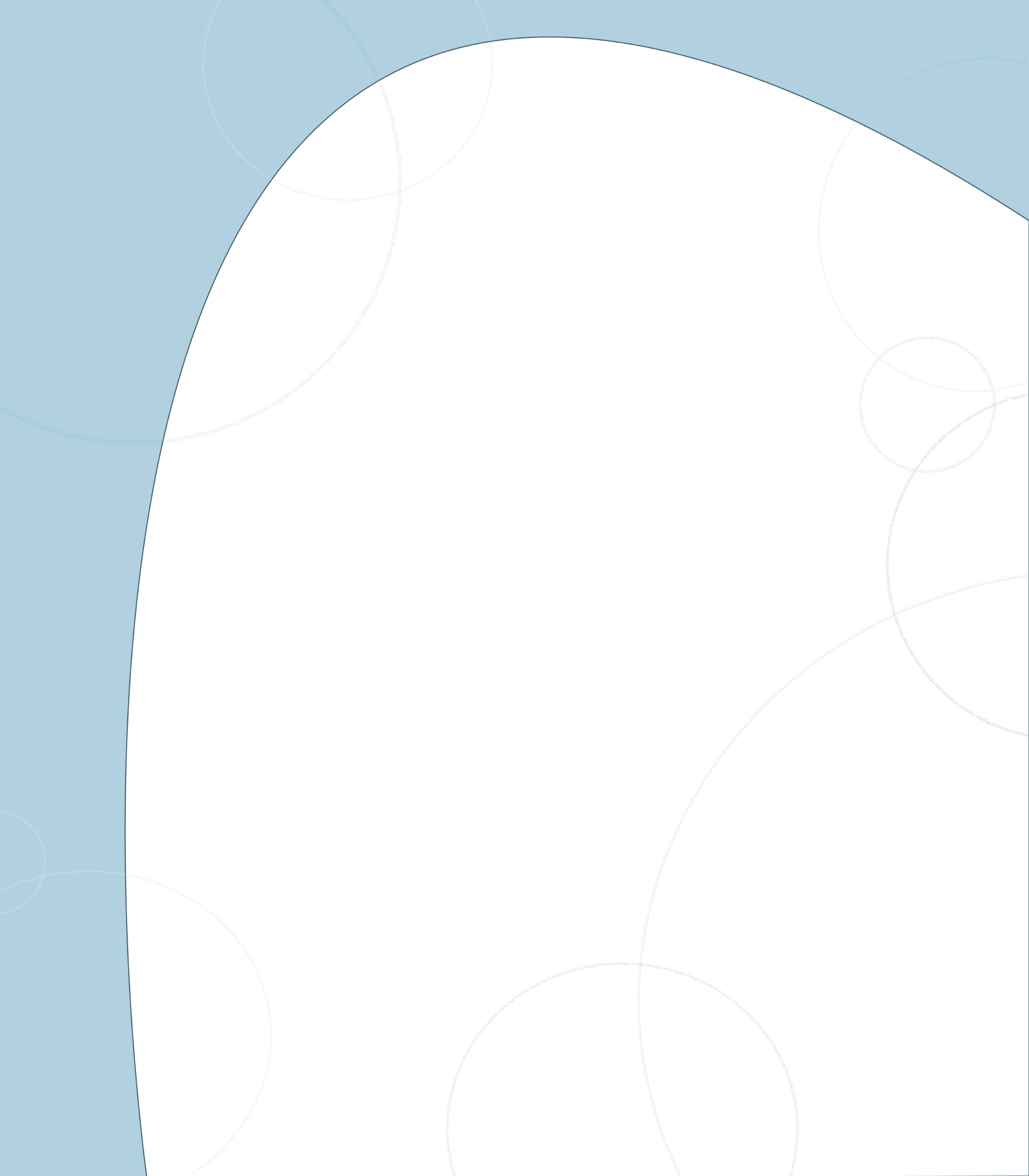 Executive Support
Support BHL Director Activities
Maintain Official Wiki Pages for EC/SC/IC
Maintain EC/SC/IC Listservs
Build Agendas for Monthly Steering Committee Calls
Coordinate Committee Calls
User Outreach
Gemini Administration
Issue resolution & triage for non-scan requests
Coordinate improvement of user tutorials
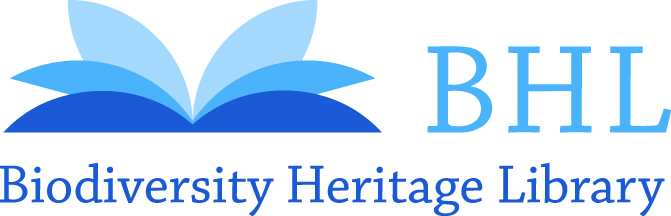 [Speaker Notes: Click on first link then navigate through three pages]
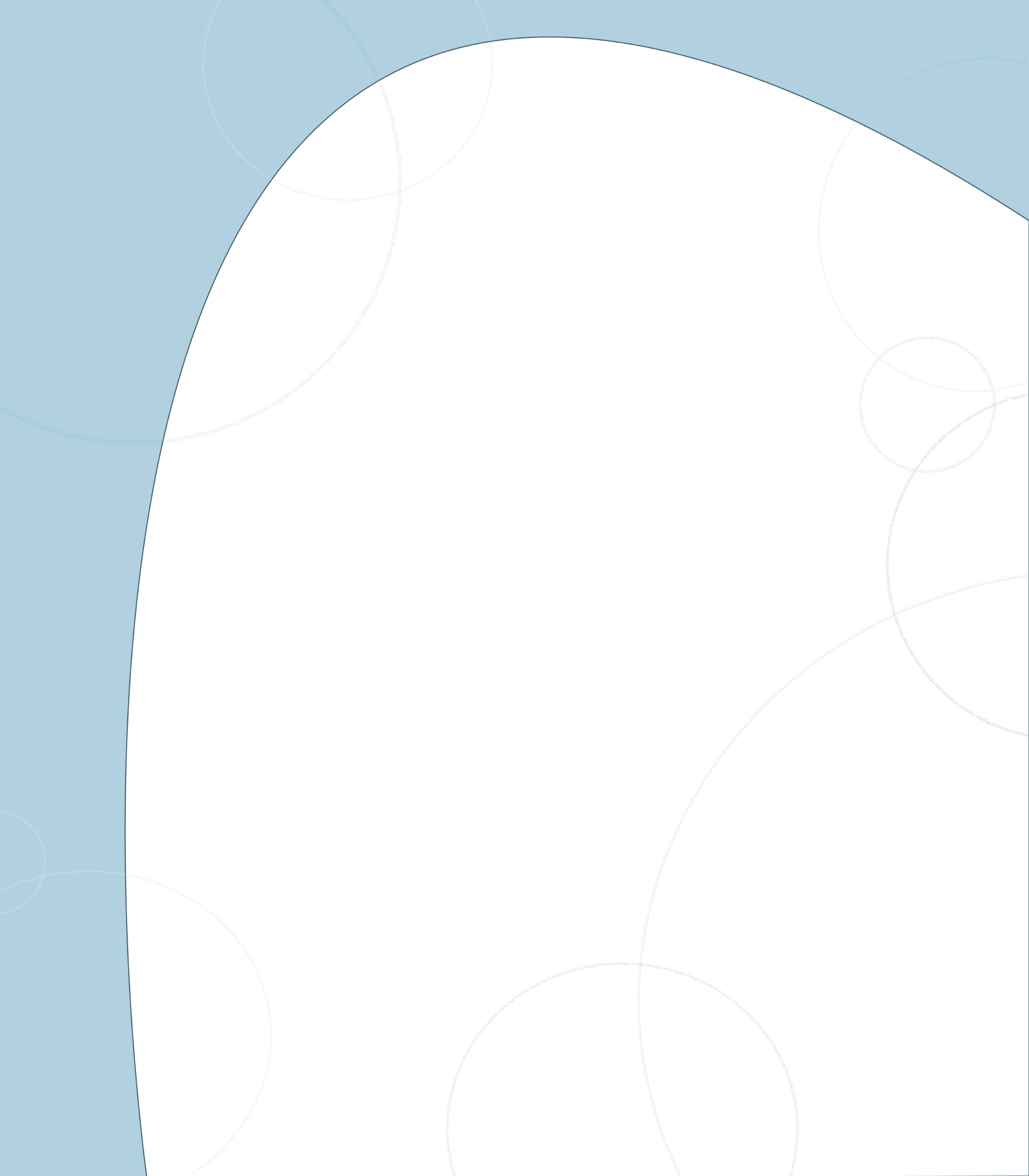 Outreach & Communication
Develop Marketing & Branding Plan
BHL Donation Campaigns
Increase BHL Exposure
Experiments with BHL partners (NMNH, AMNH)
Social Media Campaigns (i.e. Shark Week)
Increase BHL Presence at Conferences
ALA Midwinter 2012, ESA 2012, ALA Midwinter 2013
Pioneer BHL Awareness Program
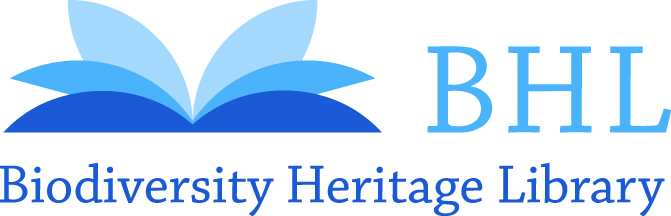 [Speaker Notes: Pic for blog and tweets and ala blog post]
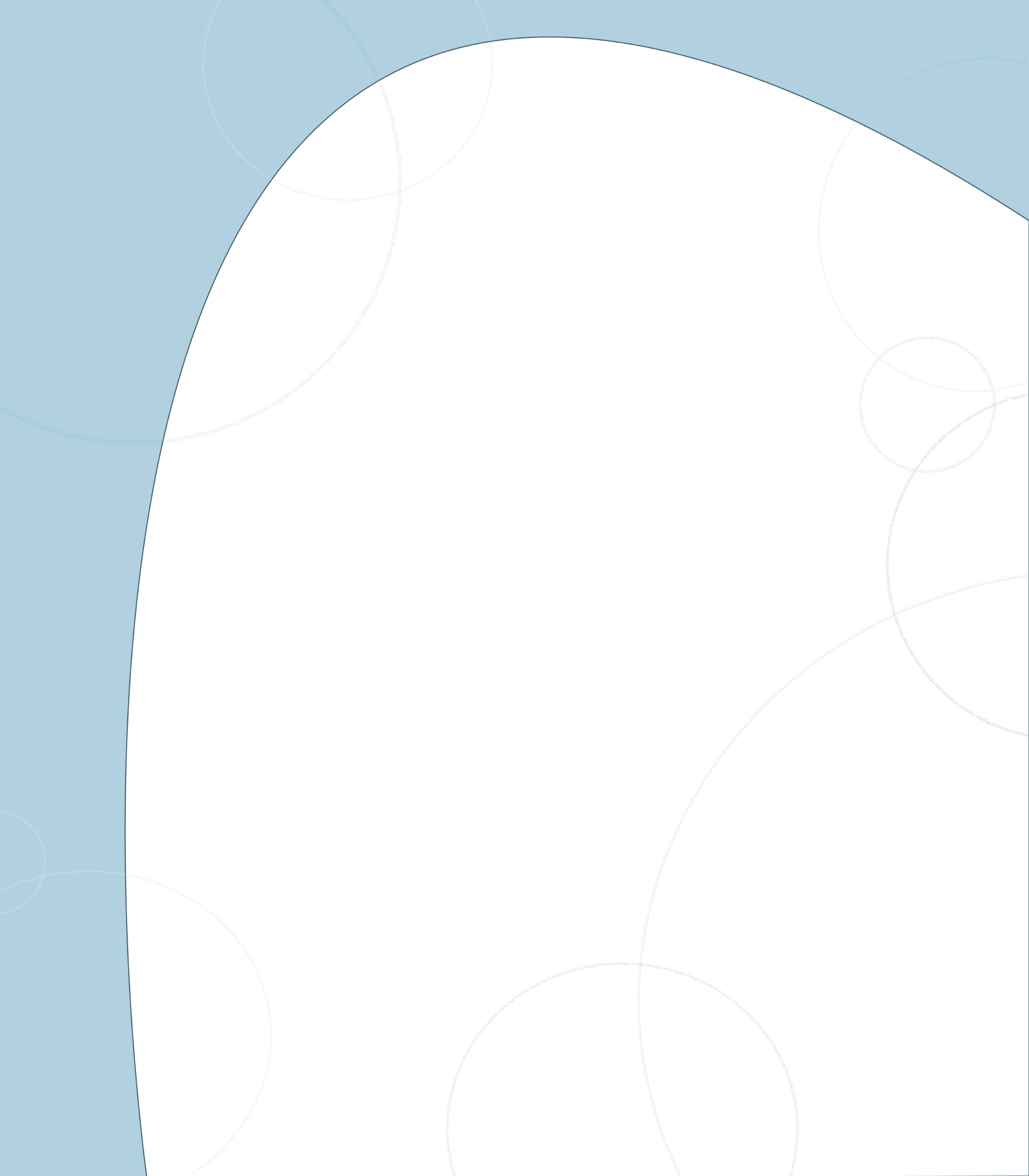 Outreach & Communication
New Quarterly Newsletter
Social Media
Blog
3 Regular series (BHL & Our Users; My Life as a BHL Staffer; Book of the Week)
News & Update Posts
Twitter
Facebook
Daily Quizzes
Flickr
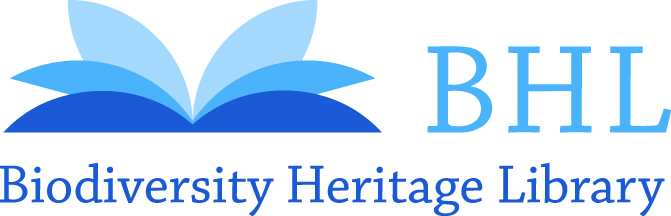 [Speaker Notes: Tell how much time spent on BHL social media: me 40%; Bianca 20%; Gilbert 30%; pics for blog, twitter, daily quizzes, flickr]
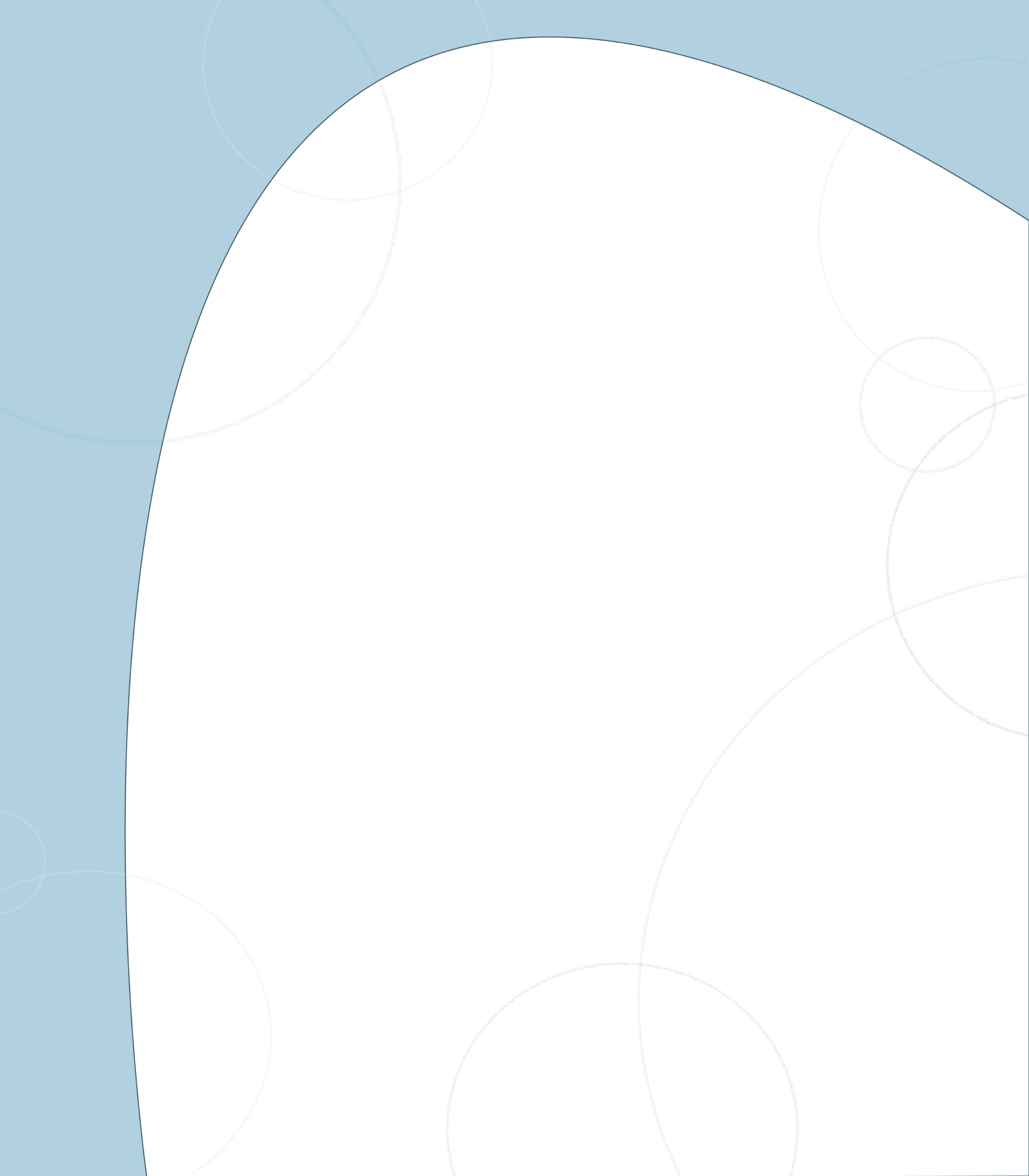 Outreach & Communication
BHL Calendar
https://bhl.wikispaces.com/BHL+Calendar
Updating with Events, Conferences, Holidays, BHL Activities, Social Media Content, etc.
Press Releases & BHL Press Kit Documents
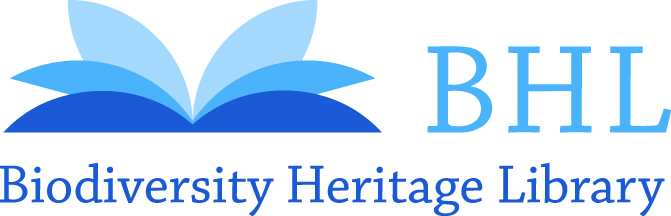 [Speaker Notes: Click on calendar]
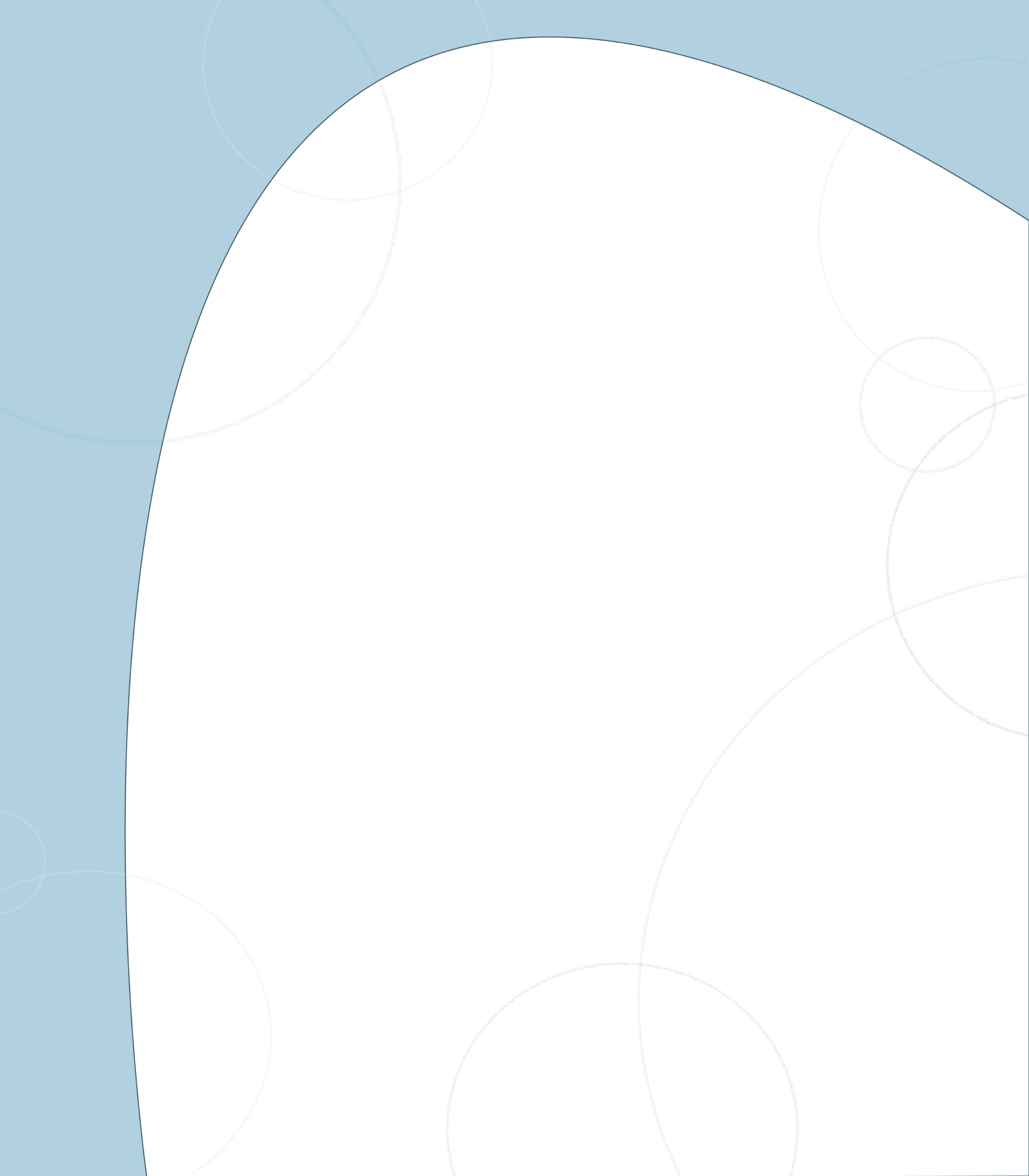 Thank you for your attention
Grace Costantino costantinog@si.edu
Don’t hesitate to contact me!
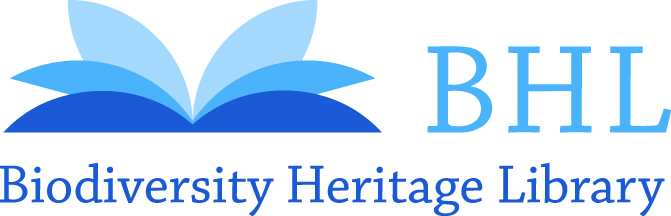